第十課 玉山-迎接台灣第一道曙光
課文講解PPT
文章旁紅字為課文解說
請將段落大意及修辭寫在課本裡
︺
頁162
︹
﹁玉山﹂之名最早見諸文字記載是在郁永河的︽裨海紀遊︾：﹁玉山在萬山中，其山獨高，無遠不見；巉巖峭削，白色如銀，遠望如太白積雪。四面攢峰環繞，可望不可即，皆言此山渾然美玉。﹂
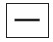 ︺
引用《裨海紀遊》的記載，說明玉山的外在形象與得名由來
︹
︹
譬喻
︺
引用
譬喻
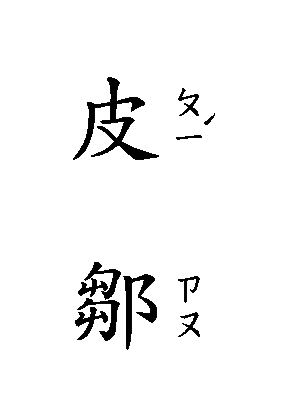 1
頁162
● ︽裨海紀遊︾此段文字語譯：玉山在萬山之中，山勢特別高聳，再遠的地方都看得到；山勢高峻，山色潔白如銀，遠望彷彿太白山上的積雪。四面的山峰聚合環繞，只能遠望而無法接近，大家都說這座山根本就是渾然天成的美玉。
頁162
玉山是原住民布農族與鄒族人共同的聖山，鄒人叫它﹁八通關︵Pattonkuan︶﹂，意思是﹁石英之山﹂，石英是美麗的石頭，且又堅硬無比，這是玉山最早的名字。日本殖民臺灣時發現比他們的聖山富士山︵三七七六公尺︶還高，乃稱它為﹁新高山﹂。
以郁永河筆下的「渾然美玉」與原住民口中的「石英之山」不謀而合，再次呈現玉山美麗挺拔的形象。
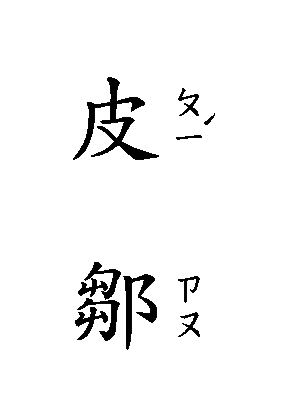 頁162
第一段段落大意

說明各民族對玉山的不同稱呼，以及背後的含義。
內容分析
●透過引用與譬喻手法，敘寫清代官吏、原住民、日本人對玉山的不同看法，點出臺灣這塊土地曾經歷多元文化的洗禮，具有複雜的歷史脈絡。
頁162
玉山身形如一﹁山﹂字，中央主峰昂揚軒宇，拔地聳立三九五二公尺，傲視東北亞；左右垂肩輔弼，威而

不嚴的凜凜於王座之上。玉山之象乃王者而非霸主，雍容大度即之也溫，俯視寶島大地，庇蔭生靈。
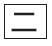 具體描寫玉山的外形，並以擬人手法勾勒出一位君臨天下的至尊王者形象。
玉山的王者之姿具有親和力，可見其不僅外形「渾然美玉」，氣質亦溫潤內斂，美好如玉。
︹
︹
轉化︵擬人︶
引用︵︽論語．子張︾︶
︺
︺
頁162
第二段段落大意
描寫玉山的外形，有如庇蔭生靈的王者形象。

內容分析
●以「山」字為喻，具體呈現玉山的真實形貌。
頁162
此一深入人心的玉山形象，其實是玉山北峰望向主峰的角度，大多數人並非親眼目睹，而是來自影像。但在新中橫公路，倒可以看到玉山主峰，只不過身姿迥然不同，像極展翅翱翔的巨鵬
。
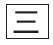 ︹
以觀看角度的不同，說明玉山山勢的獨特與多變。意近「橫看成嶺側成峰，遠近高低各不同」。
譬喻
︺
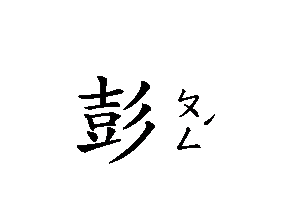 第三段段落大意

從不同角度觀看玉山，可見到不同的風貌。
頁164
我第一次登玉山就非常幸運，除了一群文化界的朋友同行，還有古道專家楊南郡一路為我們導覽。至今我依然清楚的記得，那天，晴空淡藍，卻孤傲得不許半絲白雲踏入，楊南郡引領我們在八通關草原解說清朝古道與日治越嶺道的來龍去脈，
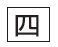 作者初登玉山的經驗並非走馬看花，而是具備歷史與文化傳承的意義
︺
︹
轉化︵擬人︶
︹
頁164
︺
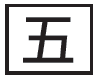 歷史就循著那兩條古道在草原上交錯、搬演。
　　

   

   從此，我與玉山結下不解之緣。
第四段段落大意
回憶首次攀登玉山的見聞與感受內容分析
●不寫初登玉山的過程，反而從印象鮮明的專家導覽下筆，為這趟旅程增添人文氣息。
︹
第五段段落大意
承上啟下，初登玉山的體驗讓作者日後與玉山有更多的交集。
轉化︵擬人︶
承上啟下，藉初登玉山的經驗，帶出下文的「玉山學」
︺
轉化︵擬人︶
頁164
二○○一年起，我開始推動﹁玉山學﹂，倡議形塑玉山為臺灣聖山，呼籲每個臺灣人一生至少得爬一次玉山，青年學子的成年禮應改為登玉山，並以此為臺灣青年與國際交流聯誼的重要活動。
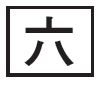 此即作者推動「玉山學」的理念與宗旨，可見在信念（形塑玉山為臺灣聖山）之外，「玉山學」同時也強調身體力行的付諸實踐（一生至少得爬一次玉山）
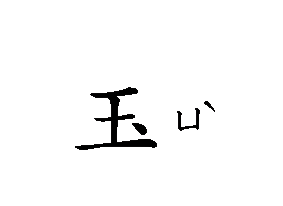 6
頁164
第六段段落大意
說明推動「玉山學」的理念與宗旨。
內容分析
●藉由提升玉山的價值與國際地位，傳遞對本土的關愛之情。
頁164/165
﹁玉山學﹂與一般登山團體最大的差別是，前
者必須先上課十餘小時，除介紹玉山學精神與理念外，還得認識布農族、玉山的動植物、地質地形、國家公園概念等，結業後才取得登玉山的資格，
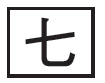 頁165
強調的是先知性後感性的親近認識玉山，最終產生對土地的珍惜與愛護，迥異於純健康休閒甚或挑戰人類體能的登山觀。
藉由按部就班的理解、親近玉山，讓每位登山者終能產生發自內心的珍愛土地之情。
第七段段落大意

強調「玉山學」的特別之處，並進一步的說明其內容及蘊含的精神。
頁165
一般登玉山以三天兩夜居多，也就是從塔塔加上山，原路從塔塔加下山，這行程悠遊輕鬆，適合缺乏大山經驗或初體驗者從容自在的領受玉山自然生態之美。而第二天晚上，集體睡在排雲山莊通鋪，一個睡袋緊挨著一個睡袋，遠看像是一排排蛹繭，尤其一熄燈，
︺
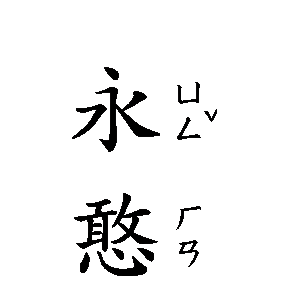 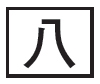 ︹
譬喻
︹
頁165/166
鼾聲此起彼落，或長或短，忽大忽小，有時是交響樂齊鳴，有時又如火車穿越無盡的隧道。難以入眠者端杯熱茶到戶外廣場聊天，天候若佳，此地海拔三四○二公尺，光害全無，滿天星斗毫不稀奇，常可看到流星任意飆馳，更可讓人見識到銀河的浩瀚。

排雲山莊地勢高聳，視野遼闊，具備良好的觀星條件。
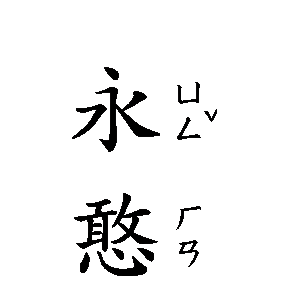 摹寫︵聽覺︶
︹
︺
譬喻
頁165/166
第八段段落大意
描寫攀登玉山的過程，與夜宿排雲山莊的情景。

1.	即便是缺乏大山經驗或初體驗者，亦能從容領受玉山之美，呼應前文「雍容大度即之也溫」的親和形象。

2.	巧喻同行者的睡姿與鼾聲，為文章注入生動的趣味。
頁166
「曙光」既是大地初升的光亮，亦是個人在登頂過程中，所萌發的體悟與希望。
清晨登上玉山主峰，迎接臺灣第一道曙光



，在零度左右的低溫中熱情的叫臺灣起床，生命彷彿被聖潔之光掃描除塵一遍，某些沉睡已久的理想頓時甦醒。
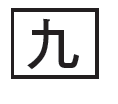 轉化︵擬人︶
︹
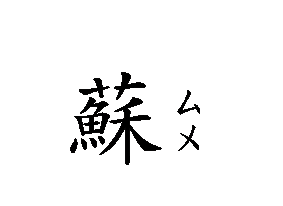 轉化
︺
︹
︺
頁166
不過，假如上不了峰頂其實也不必懊惱，因為人既已在玉山的懷抱了，在哪裡不都一樣！更何況，玉山永遠在那裡，隨時都可再來，最重要的還是在登爬過程的體悟吧。
呼應前文，再次點出「玉山學」的宗旨並非鼓勵登山者挑戰體能極限，而是期許大家在先知性後感性的認識玉山後，能從登爬過程中獲得體悟，以及對這塊土地產生關懷與珍愛。
轉化︵擬人︶
︺
︹
第九段段落大意

敘述於清晨登上臺灣最高峰的暢快感受，同時指出攀爬過程的體悟遠比是否攻頂更重要。
1.扣題。
2.先以轉化手法描寫登頂者內心的澎湃與感觸，再以勉勵口吻對未攻頂者曉之以理，寬慰其應享受登爬過程，不必因結果不如意而懊惱悔恨。
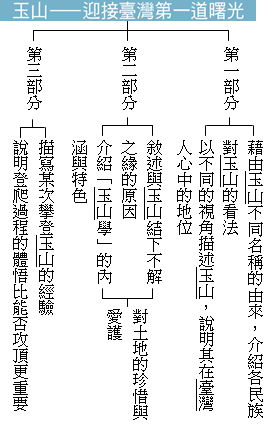 課文結構表‘